সকলকে শুভেচ্ছা ওস্বাগতম
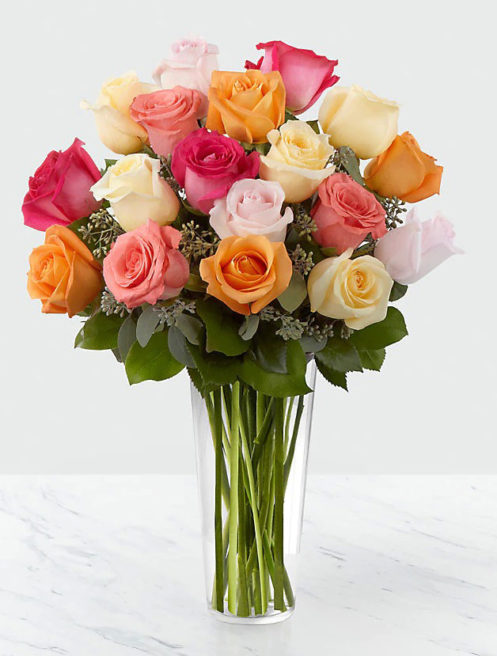 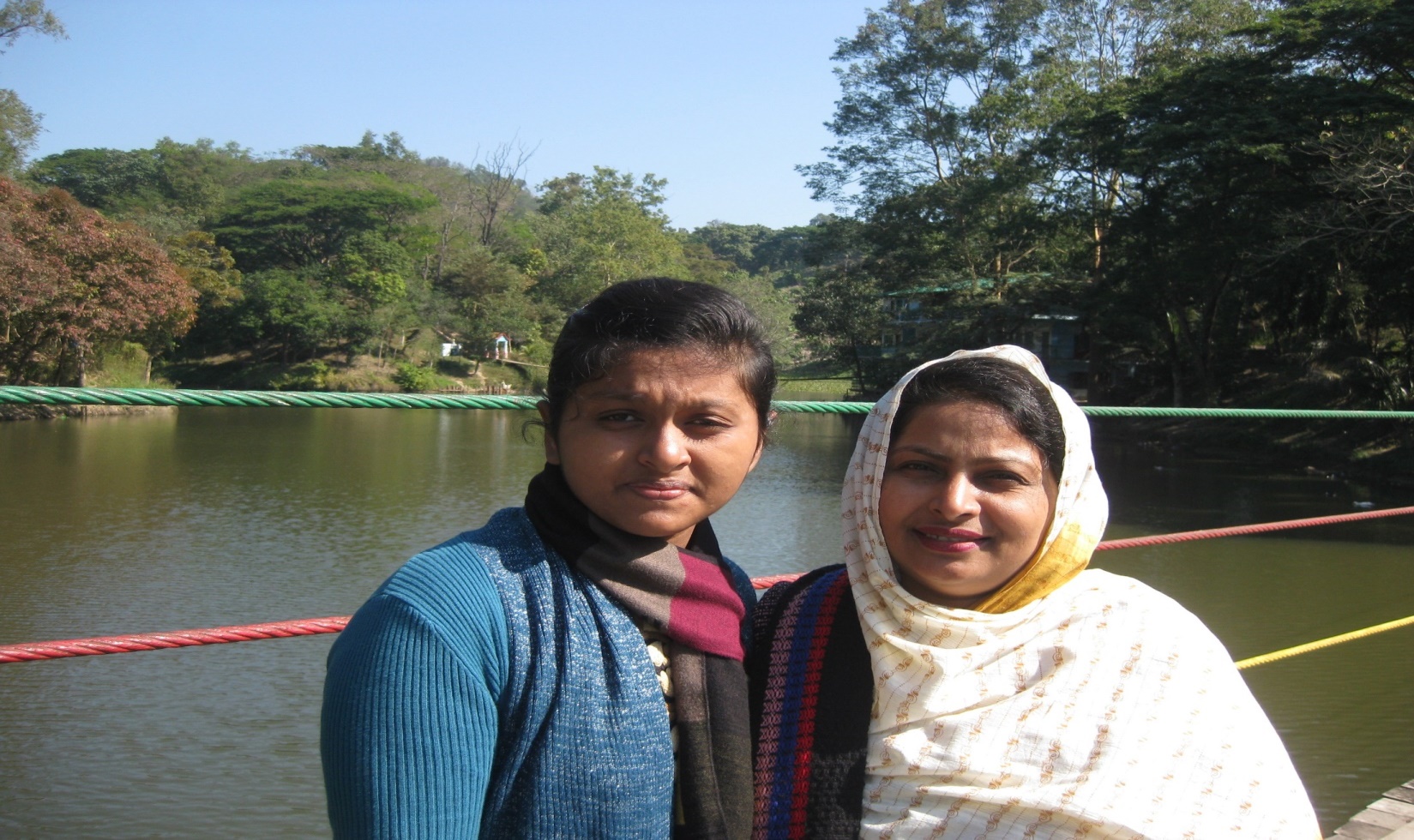 পরিচিতি
মাহবুব আরা 
সহকারী শিক্ষক, 
বিদ্যাময়ী সরকারি বালিকা উচ্চ - বিদ্যালয় , ময়মনসিংহ ।
মোবাইলঃ ০১৭১৭-১১৬৬২৯
শ্রেণিঃ অষ্টম   
বিষয়ঃ বাংলাদেশ ও বিশ্ব পরিচয়
অধ্যায়ঃ দশম (বাংলাদেশের সামাজিক
           সমস্যা )
পাঠঃ ০১     
 তারিখঃ 27-০8-2020
চিত্রে কোন বয়সের ছেলেমেয়েকে   দেখতে পাচ্ছ ?
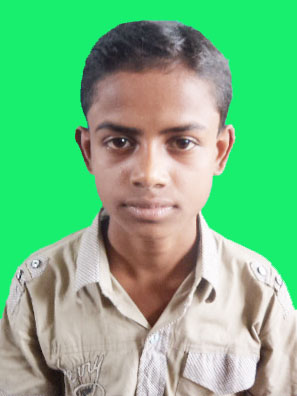 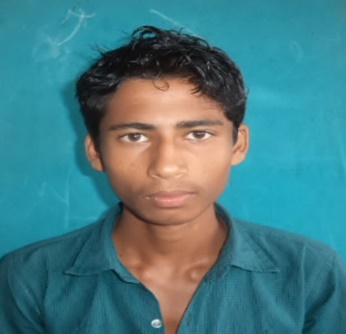 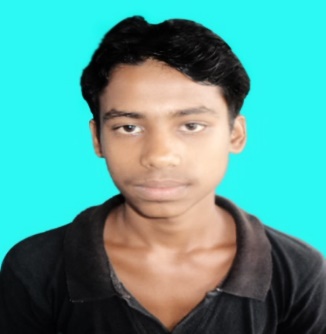 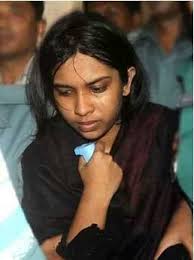 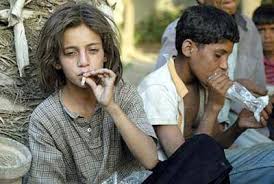 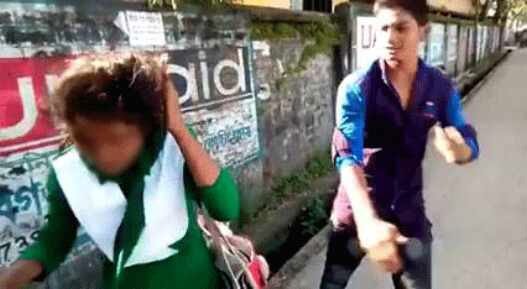 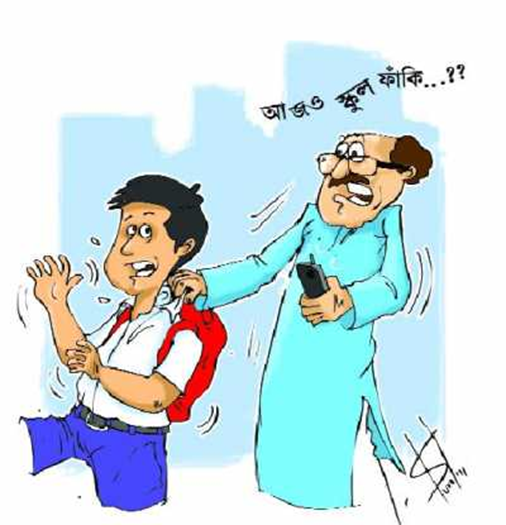 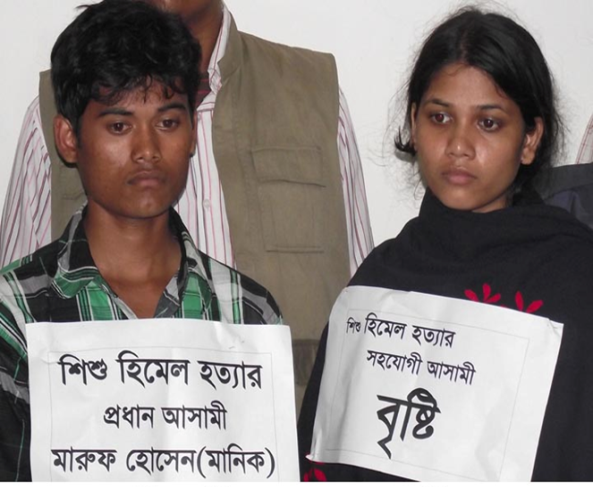 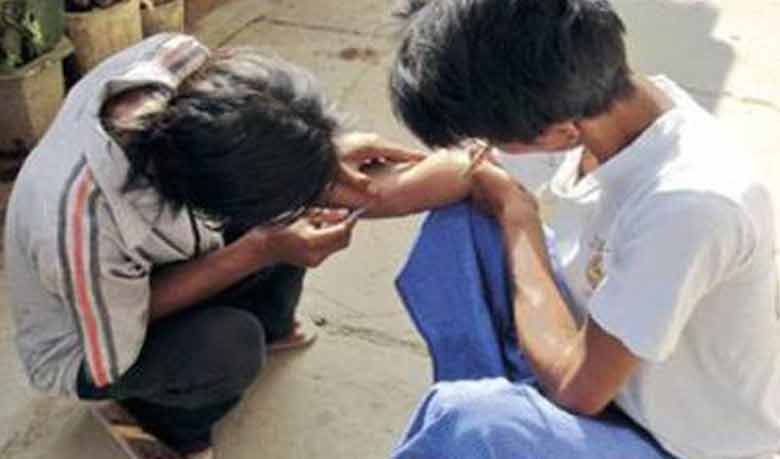 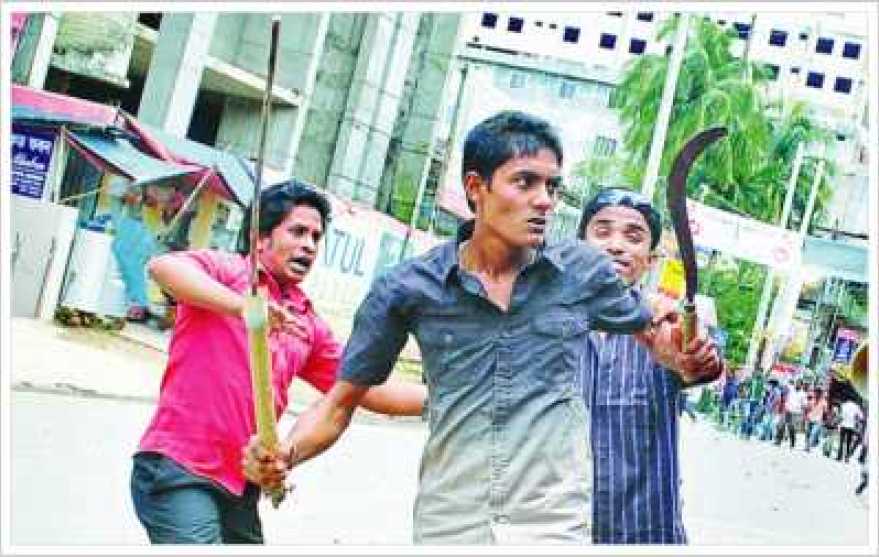 কিশোর অপরাধের 
ধারণা ও কারণ
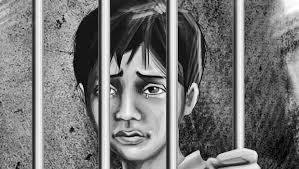 শিখনফল
এই পাঠ শেষে শিক্ষার্থীরা……
কিশোর অপরাধের ধারণা ব্যাখ্যা করতে পারবে ।
কিশোর অপরাধ গুলো চিহ্নিত করতে পারবে ।
কিশোর অপরাধের কারণ বিশ্লেষণ করতে পারবে ।
অপ্রাপ্তবয়স্ক ছেলেমেয়ে বা কিশোরদের দ্বারা সংগঠিত বিভিন্ন ধরনের অপরাধকেই বলা হয় কিশোর অপরাধ ।
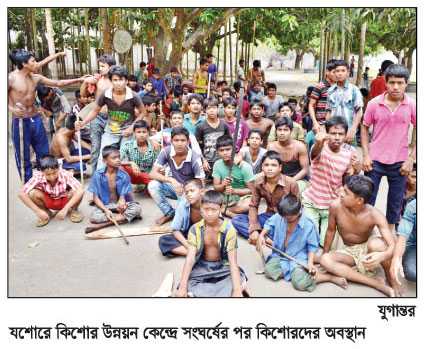 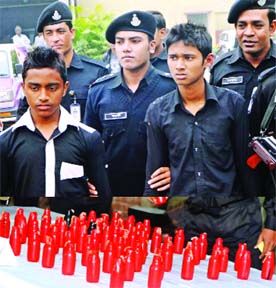 বাংলাদেশ , ভারত , শ্রীলঙ্কায় --- ০৭ থেকে ১৬ বছর
পাকিস্তান , থাইল্যান্ডে  ---০৭ থেকে ১৮ বছর
জাপানে --- ১৪ থেকে ২০ বছর
কিশোর অপরাধের ধরন
চুরি করা
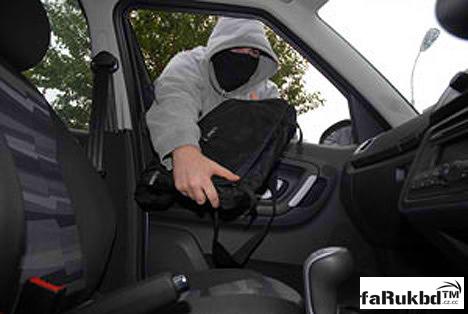 পকেটমারা
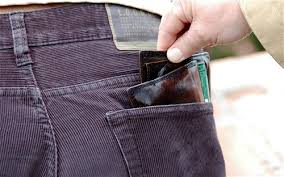 পথেঘাটে মেয়েদের উত্যক্ত করা
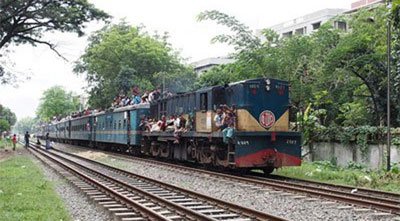 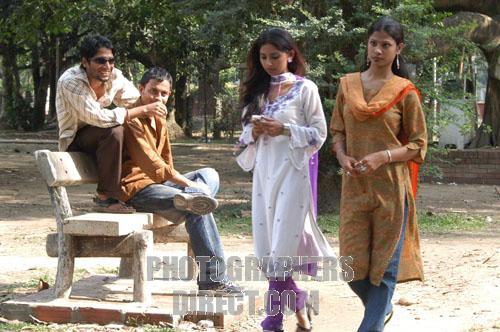 বিনা টিকিটে 
রেল ভ্রমন
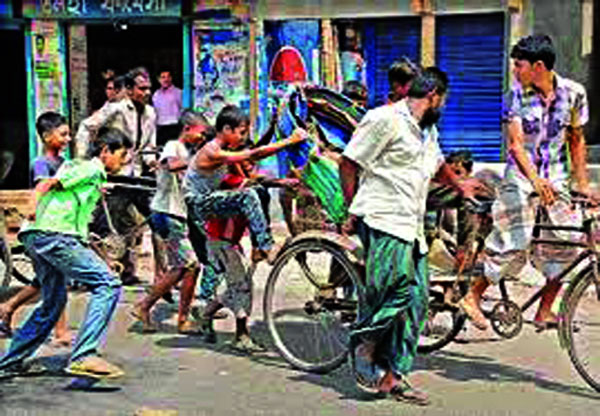 বিদ্যালয় ও পথেঘাটে উচ্ছৃঙ্খল আচরণ
মারপিট করা
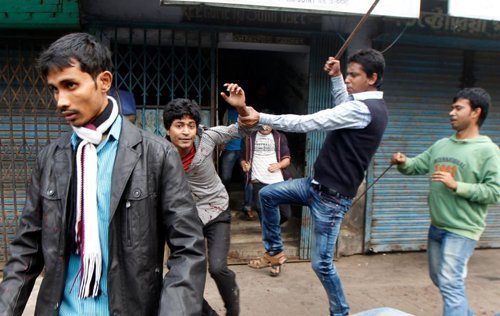 জুয়া খেলা
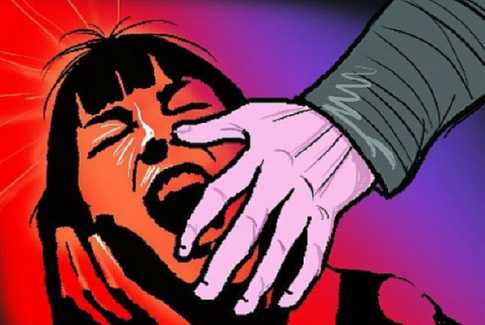 খুন করা
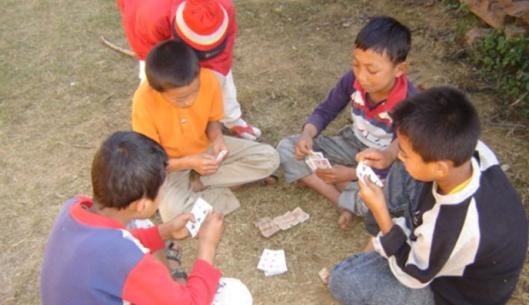 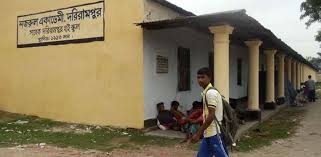 স্কুল পালানো
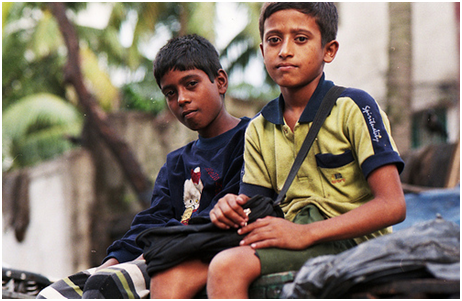 বাড়ি থেকে পালানো
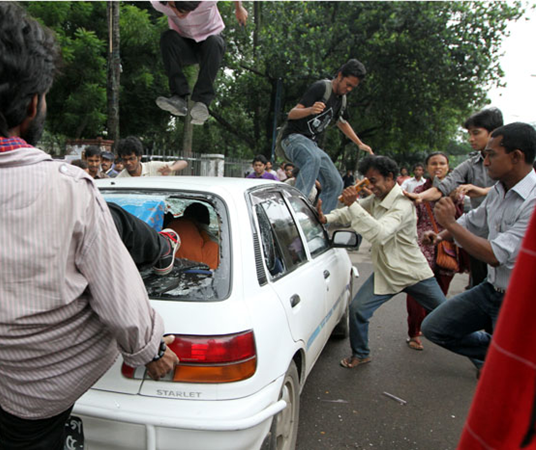 গাড়ি ভাংচুর করা
পরীক্ষায় নকল করা
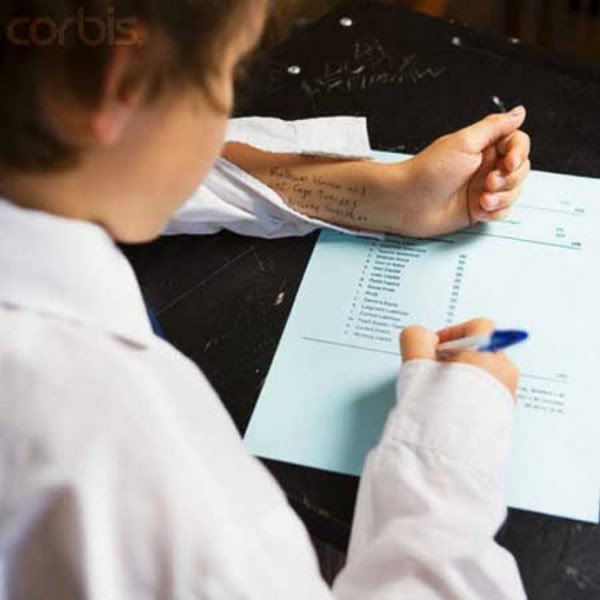 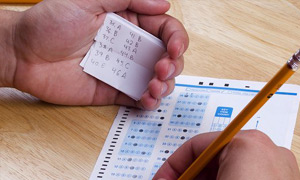 এসিড নিক্ষেপ
নারী নির্যাতন
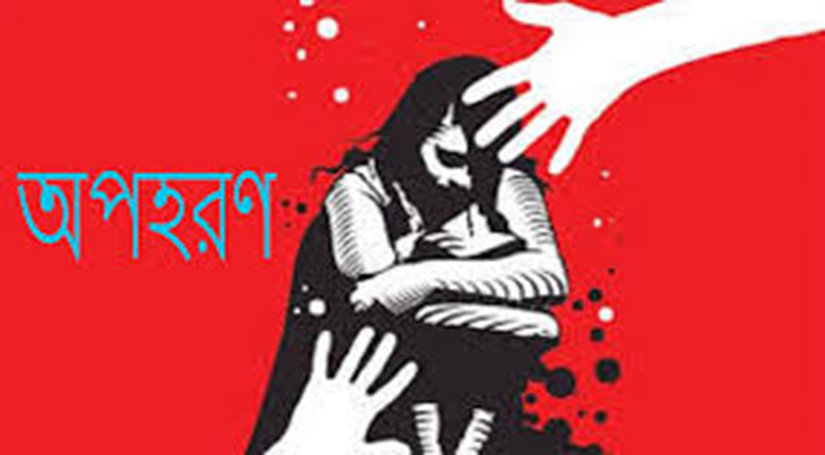 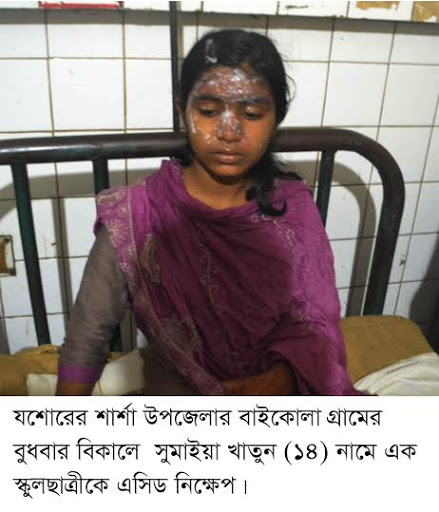 অশোভন ছবি দেখা
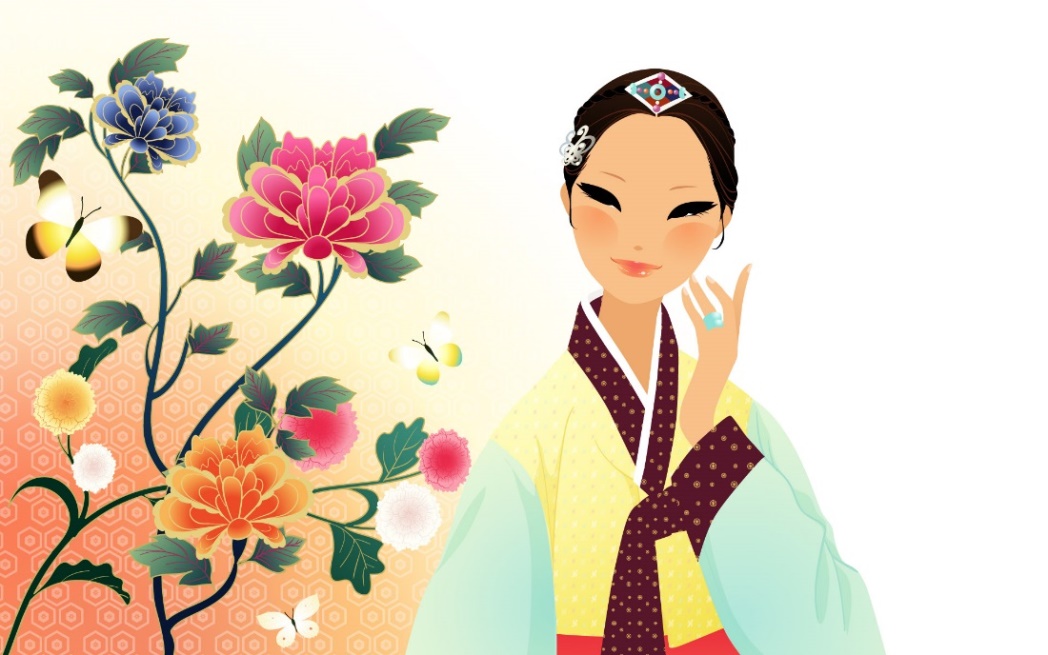 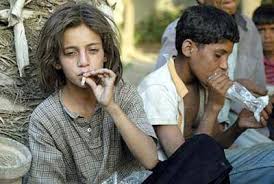 মাদক গ্রহণ
কিশোর অপরাধের কারণ
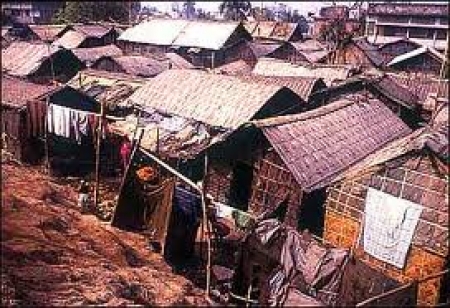 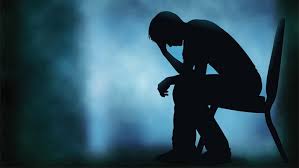 দারিদ্র্য
হতাশা
দারিদ্র্য      সাধ বা ইচ্ছা অপূর্ণ       হতাশা       অপরাধ
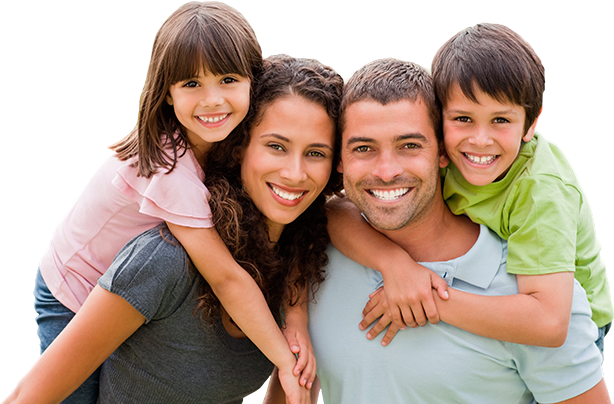 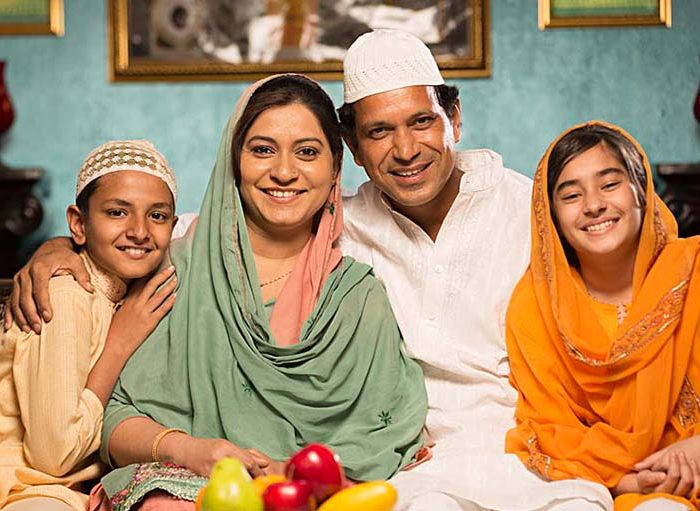 সুস্থ পারিবারিক জীবনের অভাব            সুষ্ঠু 
সামাজিক পরিবেশের অভাব
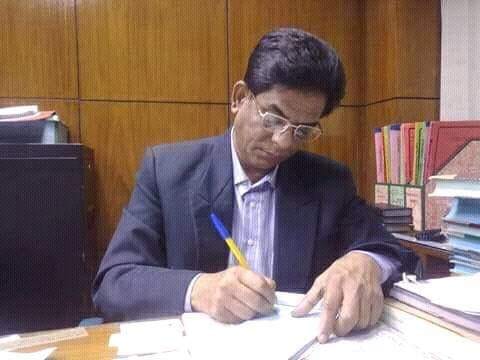 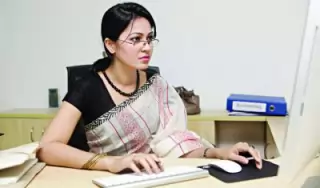 কর্মস্থলে মা-বাবার অতি ব্যস্ততা        যথেষ্ট   সময় বা মনোযোগ না দেওয়া          অপরাধ প্রবণতা
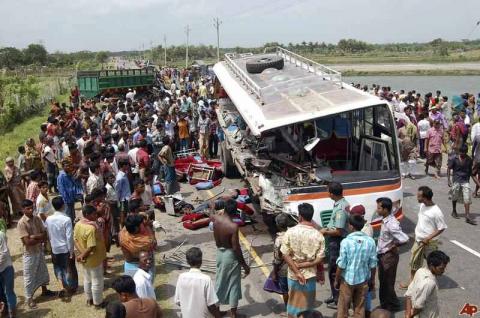 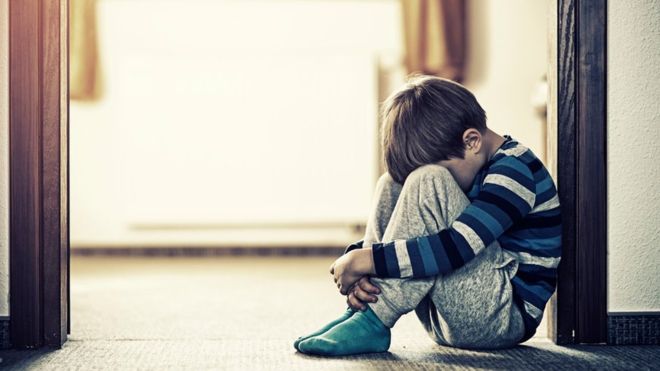 আদর-যত্নের অভাব
মাতাপিতার অকাল মৃত্যু
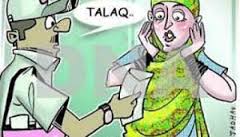 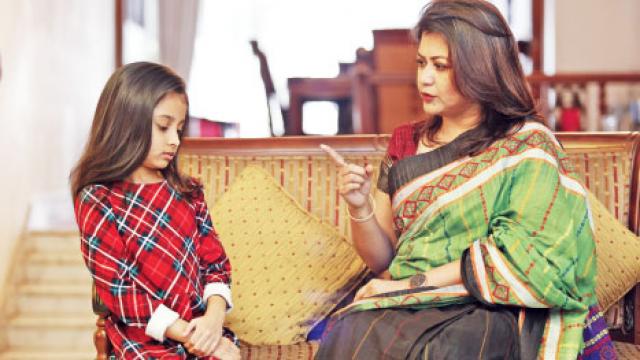 বিবাহ বিচ্ছেদ
অভিভাবকের অতিরিক্ত শাসন
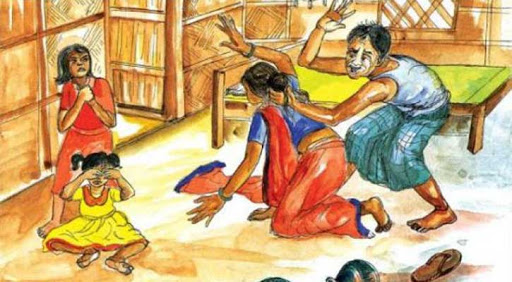 মাতাপিতার মধ্যকার জটিল দাম্পত্য সম্পর্ক ও তাদের খারাপ আচরণ কিশোর-কিশোরীদের অপরাধ প্রবণ করে তোলে ।
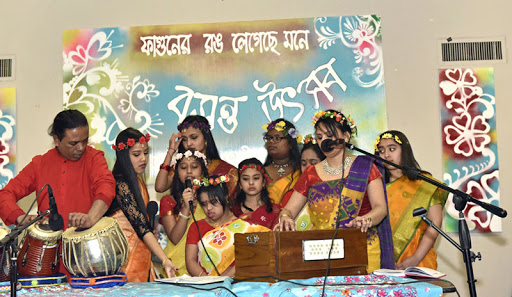 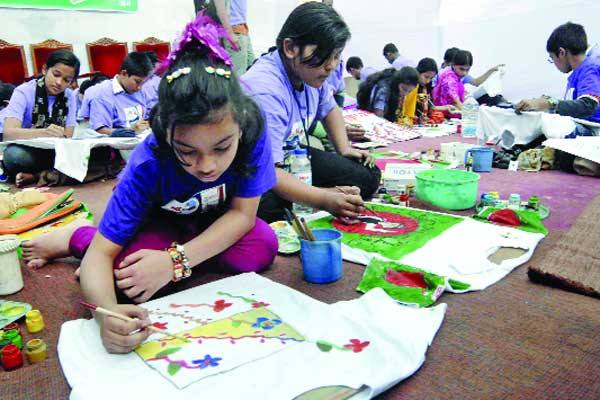 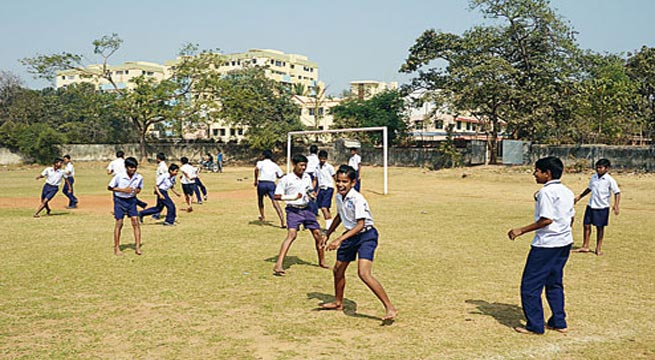 সুস্থ চিত্তবিনোদনের অভাব
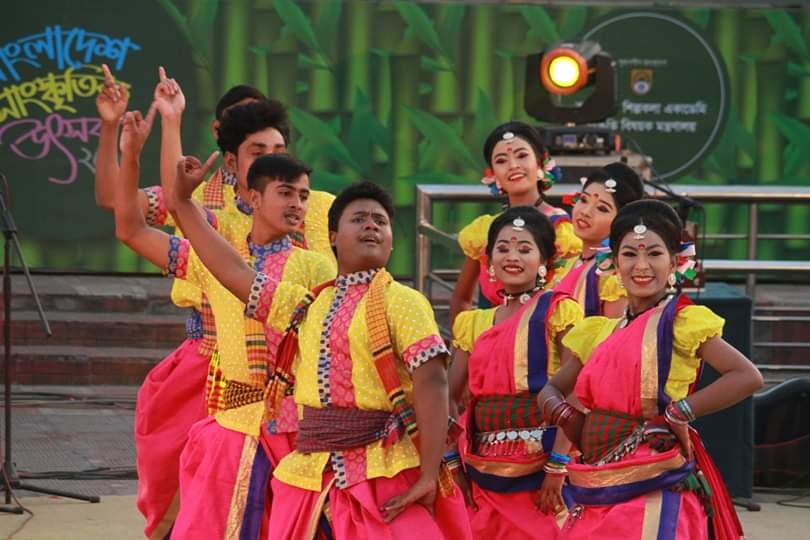 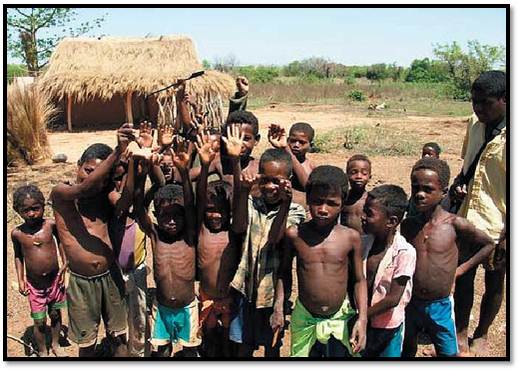 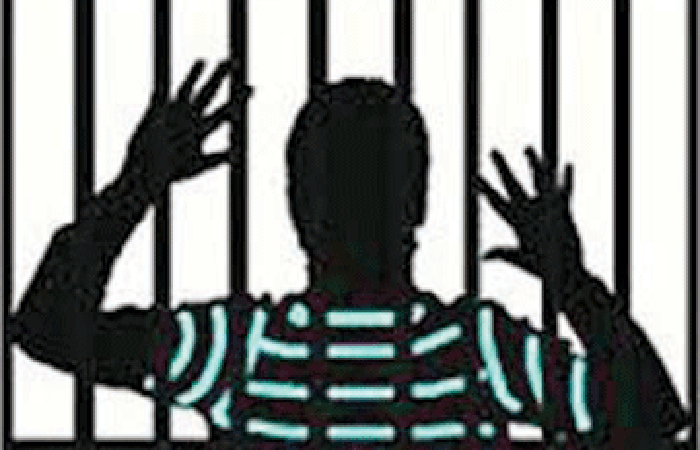 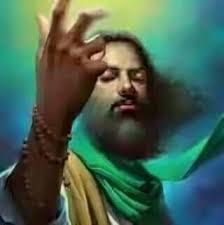 অপরাধী
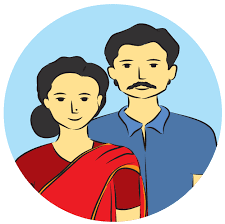 সংসার ত্যাগী
উদাসীন মাতাপিতা
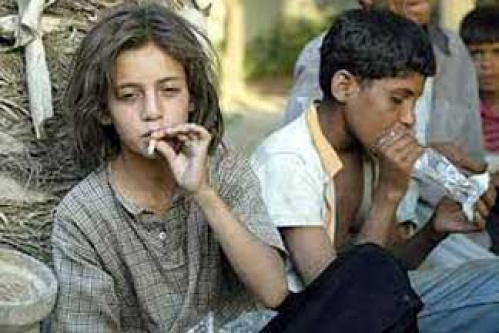 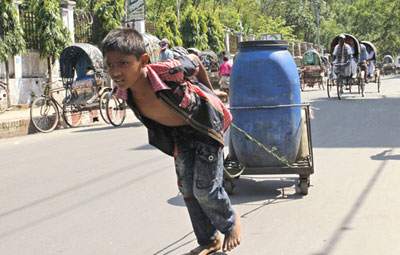 সঙ্গ দোষ
টাকা উপার্জন
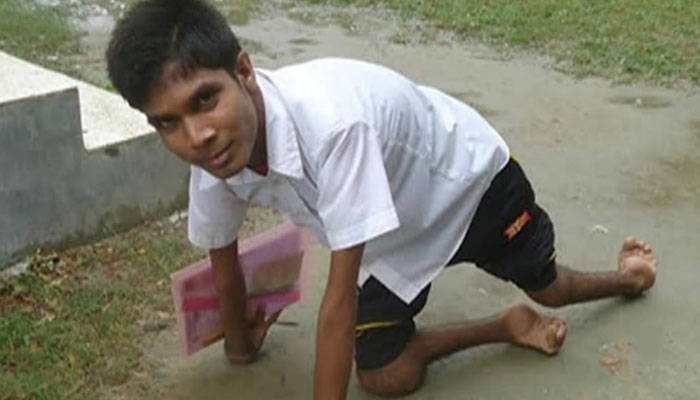 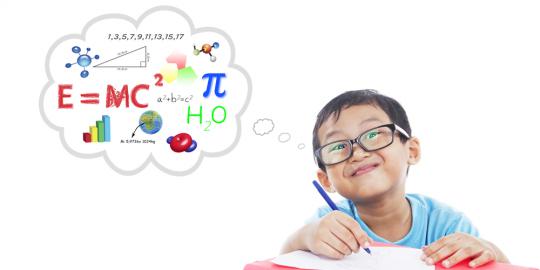 শারীরিক-মানসিক ক্রুটি
প্রতিভাবান
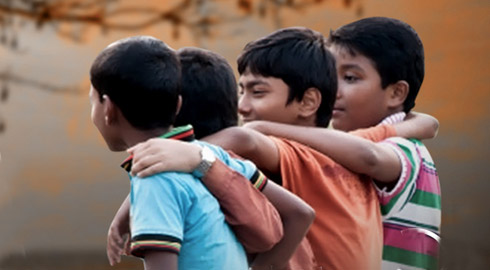 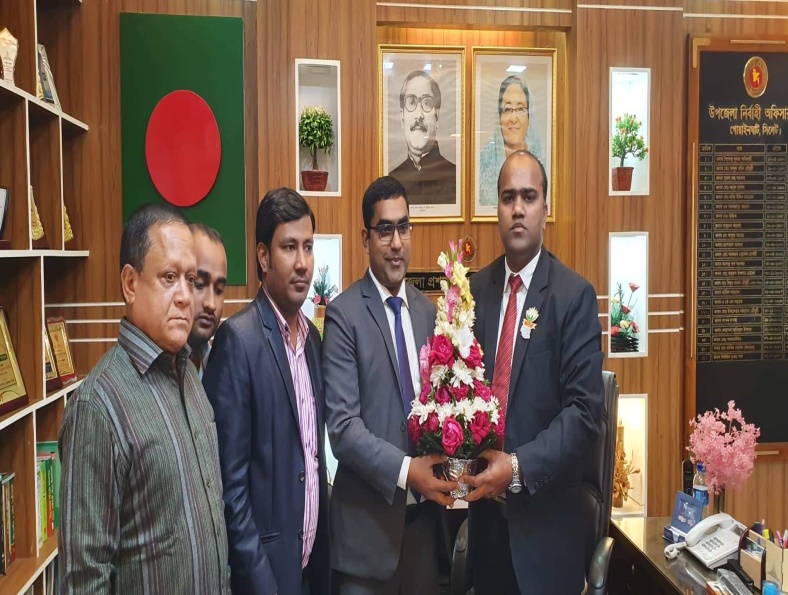 বারবার কর্মস্থল পরিবর্তন
বন্ধু নির্বাচনে সমস্যা
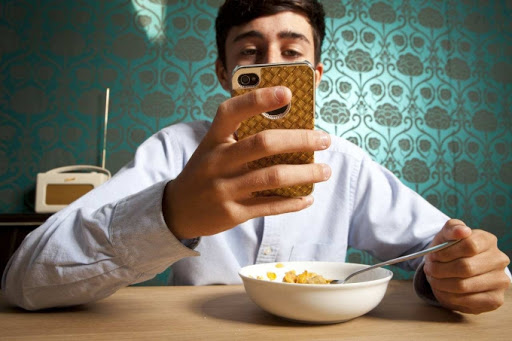 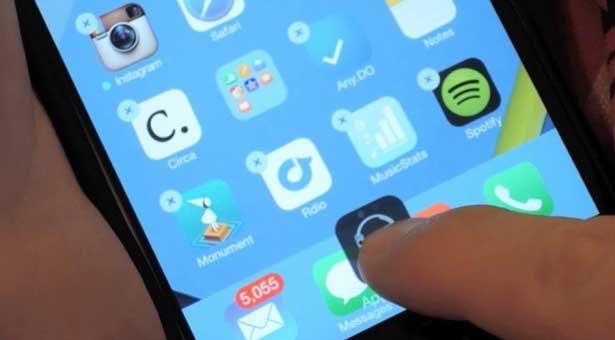 মোবাইলের অপব্যবহার
ইন্টারনেটের অপব্যবহার
দলীয় কাজ
কী কী কারণে কিশোর অপরাধ সংঘটিত হয় তার একটি ছক তৈরি কর ।
মূল্যায়ন
১। আমাদের দেশে কিশোর অপরাধের অন্যতম কারণ কোনটি?
ক. বিবাহবিচ্ছেদ
খ.    দারিদ্র্য
ঘ. আদর -যত্নের  অভাব
গ.  চিত্তবিনোদনের অভাব
2 । জাপানে কিশোর অপরাধের বয়সসীমা কত?
খ. 7 - 18 বছর
ক. 7 - 16  বছর
গ. 14 – 1৮ বছর
ঘ.   14 – 20 বছর
৩।  কিশোর অপরাধ কী ধরনের সমস্যা ?
ক .  আন্তর্জাতিক
খ  .  ব্যক্তিগত
গ .  পারিবারিক
ঘ .  সামাজিক
বাড়ির কাজ
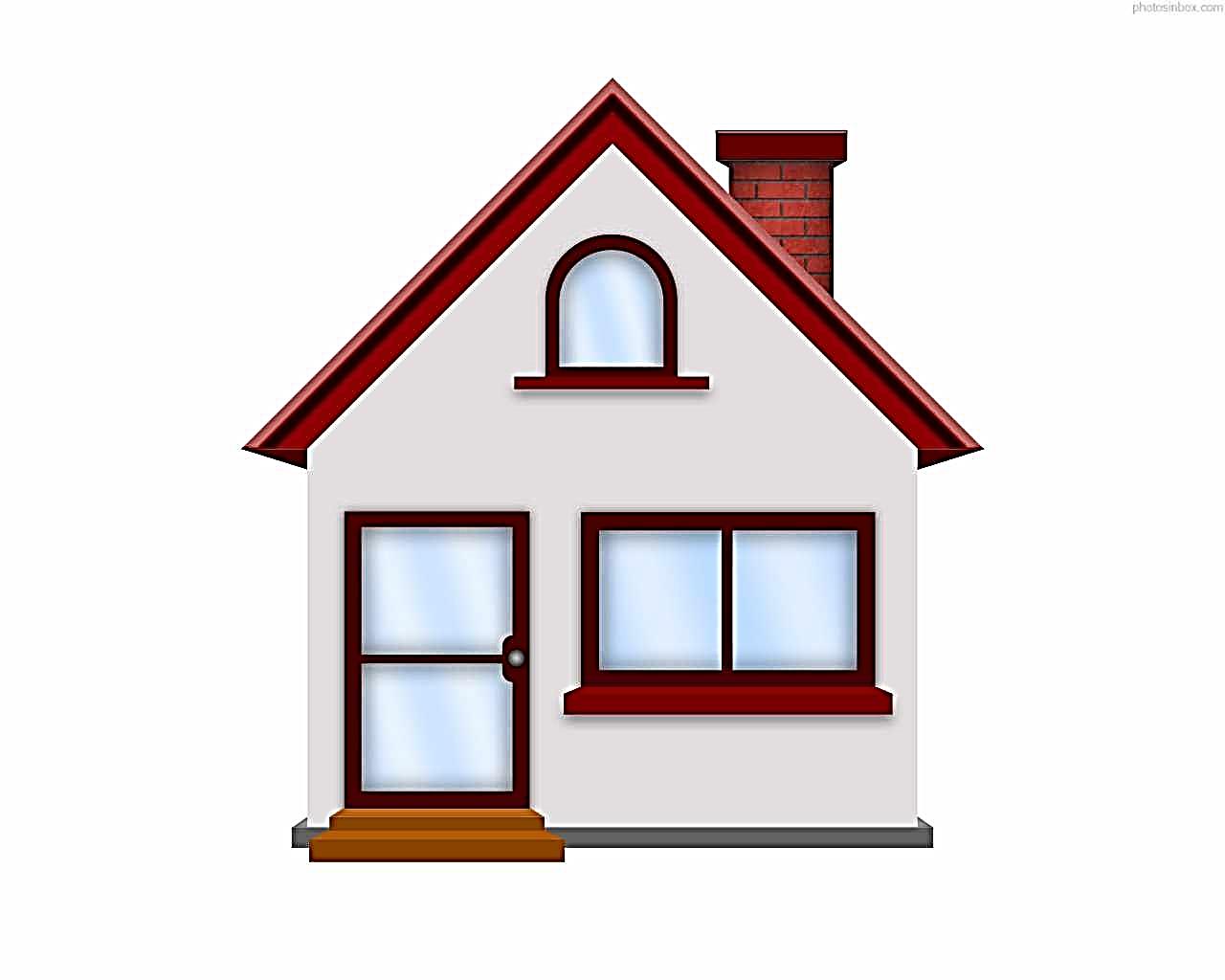 মোবাইল ও ইন্টারনেটের অপব্যবহার কীভাবে শিশু-কিশোরদেরকে অপরাধী করে তোলে ? বিশ্লেষণ কর ।
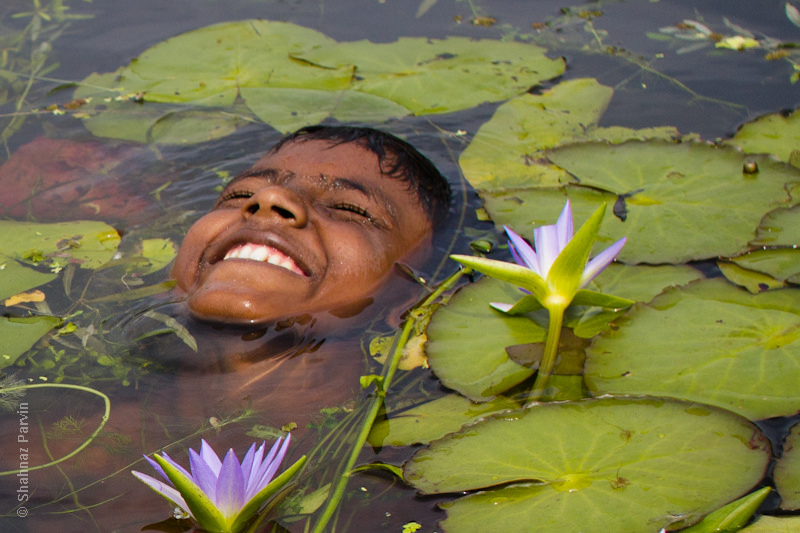 ধন্যবাদ